Deep Learning for Vision & Language
Natural Language Processing I: RNNs and Transformers
Second Assignment
Due Next Monday and third and final assignment to follow soon.

Submit your project proposal – think about the amount of work it would take to a) Create an assignment 4, b) Solve assignment 4. Often in research and entrepreneurship asking a good question/finding the right problem is more important than giving a great answer/solution.
1
Recurrent Neural Networks
These are models for handling sequences of things.

 Each input is not a vector but a sequence of input vectors.

 e.g. Each input can be a “word embedding” or any “word” representation – we will use in our first examples one-hot encoded tokens but in practice continuous dense word embeddings are used.
2
The Embedding Layer nn.Embedding
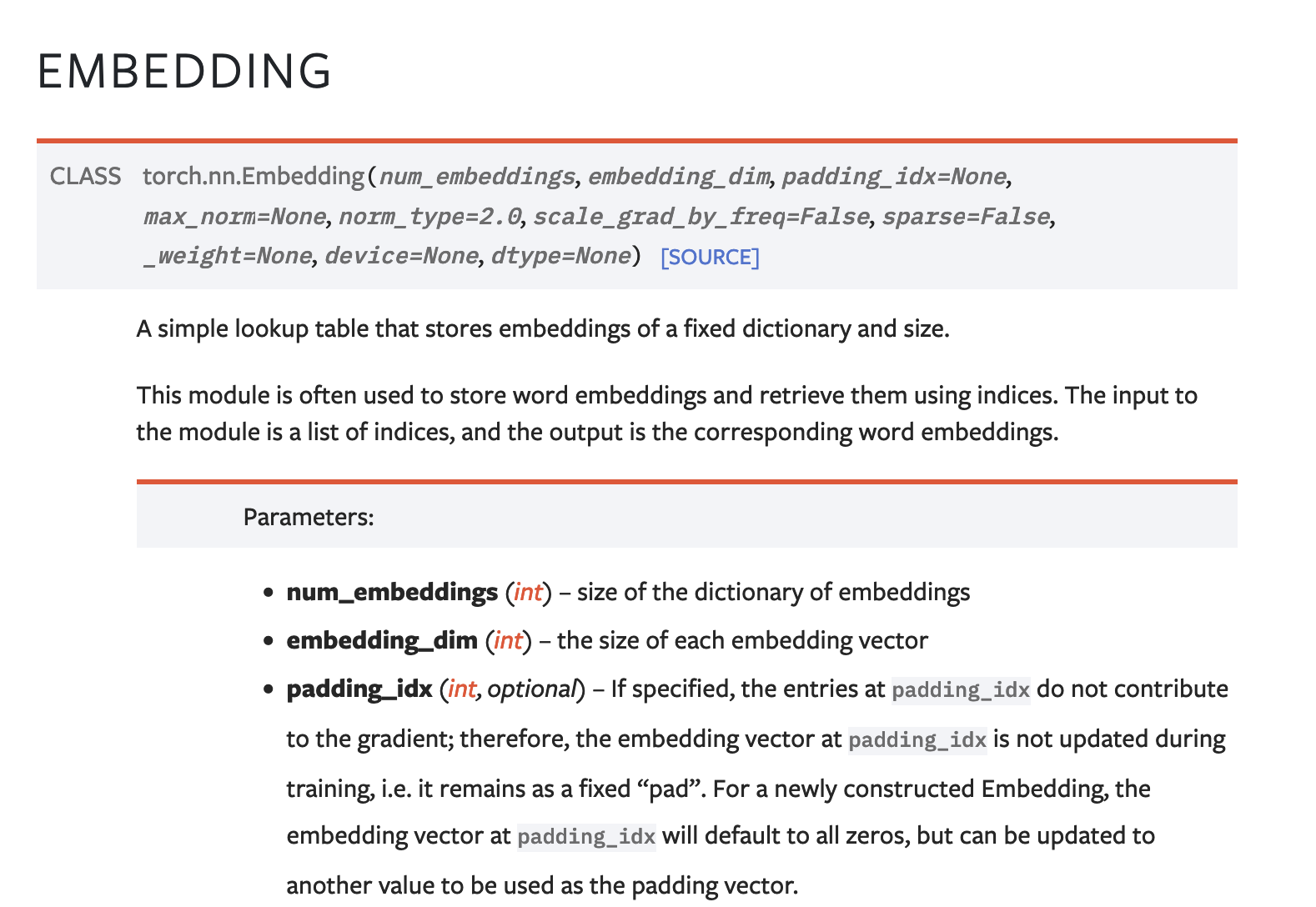 3
d
The Embedding Layer nn.Embedding
dog
cat
apple
work#
the
nn.Embedding(n, d)
n
…
under
wizard
4
zealot
Recurrent Neural Network Cell
Recurrent Neural Network Cell
Recurrent Neural Network Cell
Recurrent Neural Network Cell
Recurrent Neural Network Cell
e (0.7)
c
a b c d e
Recurrent Neural Network Cell
Recurrent Neural Network Cell
Recurrent Neural Network Cell
Pytorch RNN
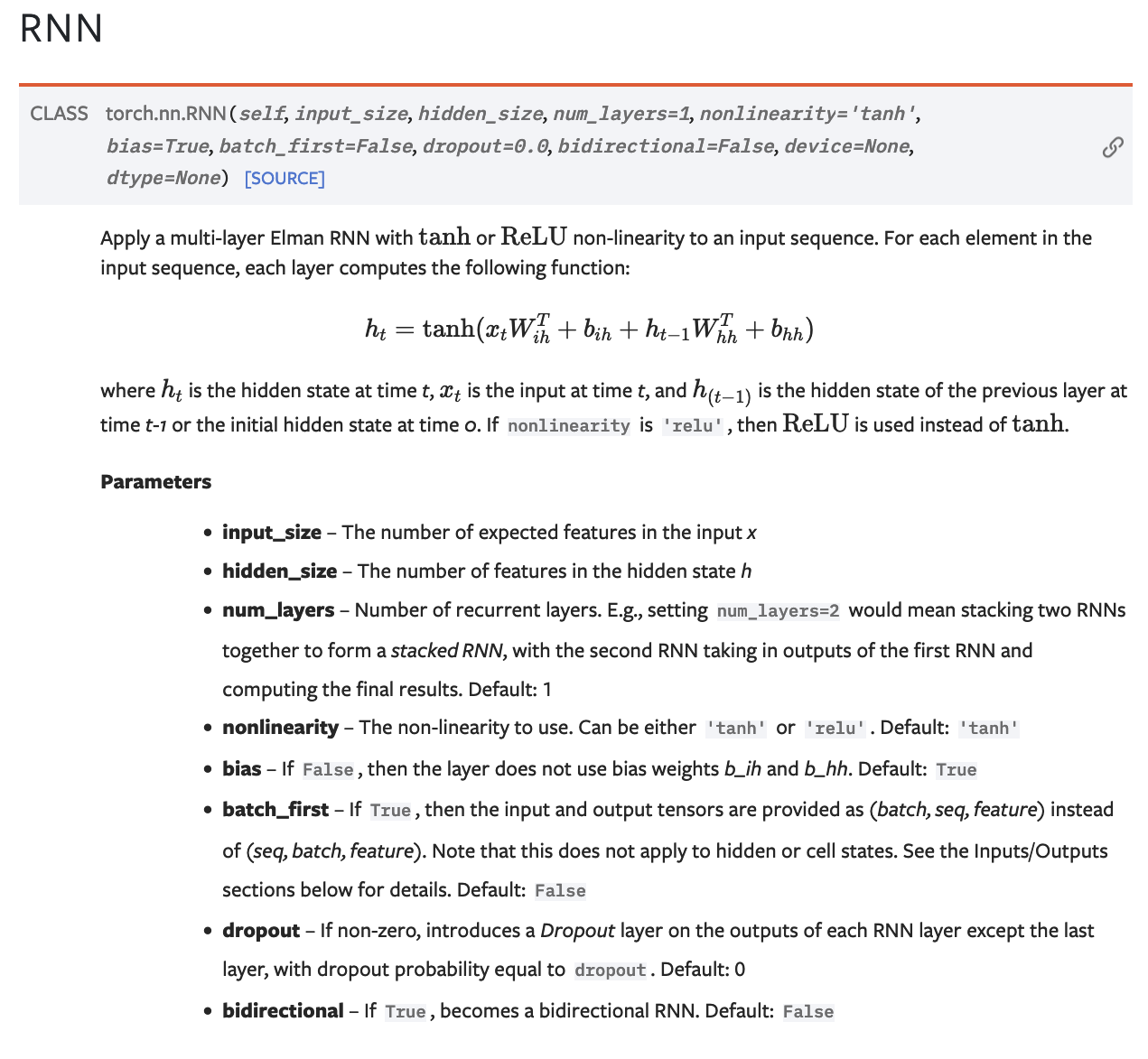 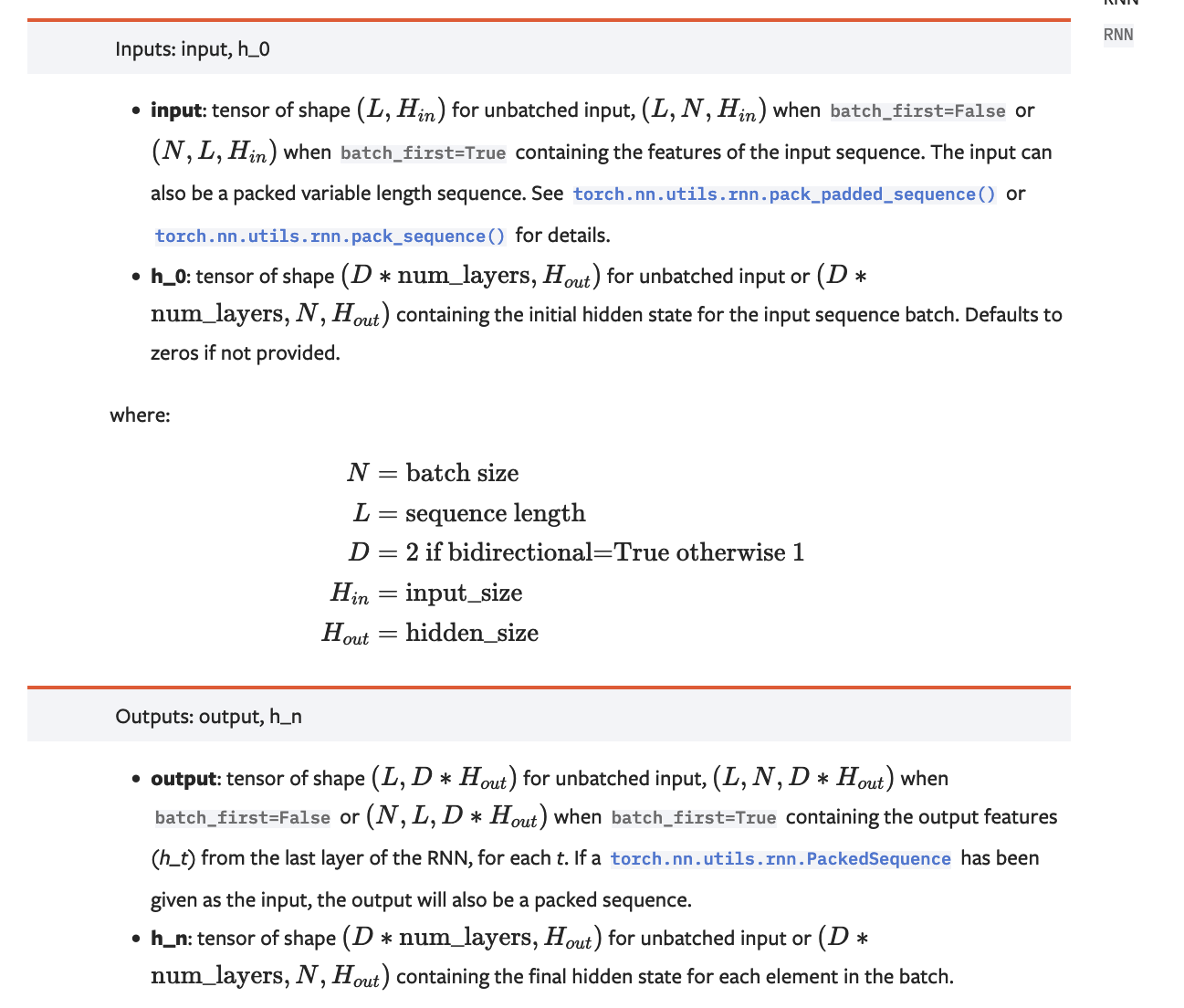 (Unrolled) Recurrent Neural Network
How can it be used? – e.g. Tagging a Text SequenceOne-to-one Sequence Mapping Problems
<<noun>>
<<verb>>
<<possessive>>
my
car
works
How can it be used? – e.g. Tagging a Text SequenceOne-to-one Sequence Mapping Problems
Training examples don’t need to be the same length!
input
output
my car works
<<possessive>> <<noun>> <<verb>>
my dog ate the assignment
<<possessive>> <<noun>> <<verb>> <<pronoun>> <<noun>>
my mother saved the day
<<possessive>> <<noun>> <<verb>> <<pronoun>> <<noun>>
the smart kid solved the problem
<<pronoun>> <<qualifier>> <<noun>> <<verb>> <<pronoun>> <<noun>>
How can it be used? – e.g. Tagging a Text SequenceOne-to-one Sequence Mapping Problems
Training examples don’t need to be the same length!
input
output
L(my car works) = 3
L (<<possessive>> <<noun>> <<verb>>) = 3
L( my dog ate the assignment ) = 5
L (<<possessive>> <<noun>> <<verb>> <<pronoun>> <<noun>>) = 5
L( my mother saved the day ) = 5
L (<<possessive>> <<noun>> <<verb>> <<pronoun>> <<noun>>) = 5
L( the smart kid solved the problem ) = 6
L (<<pronoun>> <<qualifier>> <<noun>> <<verb>> <<pronoun>> <<noun>>) = 6
How can it be used? – e.g. Tagging a Text SequenceOne-to-one Sequence Mapping Problems
Training examples don’t need to be the same length!
If we assume a vocabulary of a 1000 possible words and 20 possible output tags
input
output
T: 1000 x 3
T: 20 x 3
T: 1000 x 5
T: 20 x 5
T: 1000 x 5
T: 20 x 5
T: 1000 x 6
T: 20 x 6
How can it be used? – e.g. Tagging a Text SequenceOne-to-one Sequence Mapping Problems
Training examples don’t need to be the same length!
If we assume a vocabulary of a 1000 possible words and 20 possible output tags
input
output
T: 1000 x 3
T: 20 x 3
T: 1000 x 5
T: 20 x 5
T: 1000 x 5
T: 20 x 5
T: 1000 x 6
T: 20 x 6
How do we create batches if inputs and outputs have different shapes?
How can it be used? – e.g. Tagging a Text SequenceOne-to-one Sequence Mapping Problems
Training examples don’t need to be the same length!
If we assume a vocabulary of a 1000 possible words and 20 possible output tags
input
output
T: 1000 x 3
T: 20 x 3
T: 1000 x 5
T: 20 x 5
T: 1000 x 5
T: 20 x 5
T: 1000 x 6
T: 20 x 6
How do we create batches if inputs and outputs have different shapes?
Solution 1:  Forget about batches, just process things one by one.
How can it be used? – e.g. Tagging a Text SequenceOne-to-one Sequence Mapping Problems
Training examples don’t need to be the same length!
If we assume a vocabulary of a 1000 possible words and 20 possible output tags
input
output
T: 1000 x 3
T: 20 x 3
T: 1000 x 5
T: 20 x 5
T: 1000 x 5
T: 20 x 5
T: 1000 x 6
T: 20 x 6
How do we create batches if inputs and outputs have different shapes?
Solution 2:  Zero padding.
We can put the above vectors in
T: 4 x 1000 x 6
How can it be used? – e.g. Scoring the Sentiment of a Text SequenceMany-to-one Sequence to score problems
positive / negative sentiment rating
…
the
cat
likes
<<EOS>>
How can it be used? – e.g. Sentiment ScoringMany to one Mapping Problems
Input training examples don’t need to be the same length!In this case outputs can be.
input
output
this restaurant has good food
Positive
this restaurant is bad
Negative
this restaurant is the worst
Negative
this restaurant is well recommended
Positive
How can it be used? – e.g. Text GenerationAuto-regressive model – Sequence to Sequence during Training, Auto-regressive during test
DURING TRAINING
is
world
<END>
not
enough
The
RNN
RNN
RNN
RNN
RNN
RNN
<START>
The
world
is
not
enough
How can it be used? – e.g. Text GenerationAuto-regressive Models
Input training examples don’t need to be the same length!In this case outputs can be.
input
output
this restaurant has good food <END>
<START> this restaurant has good food
<START> this restaurant is bad
this restaurant is bad <END>
<START> this restaurant is the worst
this restaurant is the worst <END>
<START> this restaurant is well recommended
this restaurant is well recommended <END>
How can it be used? – e.g. Text GenerationAuto-regressive model – Sequence to Sequence during Training, Auto-regressive during test
DURING TESTING
RNN
<START>
How can it be used? – e.g. Text GenerationAuto-regressive model – Sequence to Sequence during Training, Auto-regressive during test
DURING TESTING
The
RNN
<START>
How can it be used? – e.g. Text GenerationAuto-regressive model – Sequence to Sequence during Training, Auto-regressive during test
DURING TESTING
The
RNN
RNN
<START>
How can it be used? – e.g. Text GenerationAuto-regressive model – Sequence to Sequence during Training, Auto-regressive during test
DURING TESTING
world
The
RNN
RNN
<START>
How can it be used? – e.g. Text GenerationAuto-regressive model – Sequence to Sequence during Training, Auto-regressive during test
DURING TESTING
is
world
<END>
not
enough
The
RNN
RNN
RNN
RNN
RNN
RNN
<START>
How can it be used? – e.g. Machine TranslationSequence to Sequence – Encoding – Decoding – Many to Many mapping
DURING TRAINING
is
world
<END>
not
enough
The
RNN
RNN
RNN
RNN
RNN
RNN
RNN
RNN
RNN
RNN
RNN
RNN
<START>
The
world
is
not
enough
<START>
El
mundo
es
suficiente
no
How can it be used? – e.g. Machine Translation
Sequence to Sequence Models
Input training examples don’t need to be the same length!In this case outputs can be.
input
output
this restaurant has good food <END>
<START> este restaurante tiene buena comida
<START> this restaurant has good food
the world is not enough <END>
<START> el mundo no es suficiente
<START> the world is not enough
How can it be used? – e.g. Machine TranslationSequence to Sequence – Encoding – Decoding – Many to Many mapping
DURING TRAINING – (Alternative)
is
world
<END>
not
enough
The
RNN
RNN
RNN
RNN
RNN
RNN
The
world
is
not
enough
RNN
RNN
RNN
RNN
RNN
RNN
<START>
El
mundo
es
suficiente
no
Problems
Long Sequences lead to vanishing
Hidden states can not carry information in a long sequence (Telephone Game problem)
35
Solutions Proposed
Use another hidden state variable and experiment with more complex transition functions than h = tanh(W1h + W2x).
Read about LSTMs, GRUs, etc
36
LSTM Cell (Long Short-Term Memory)
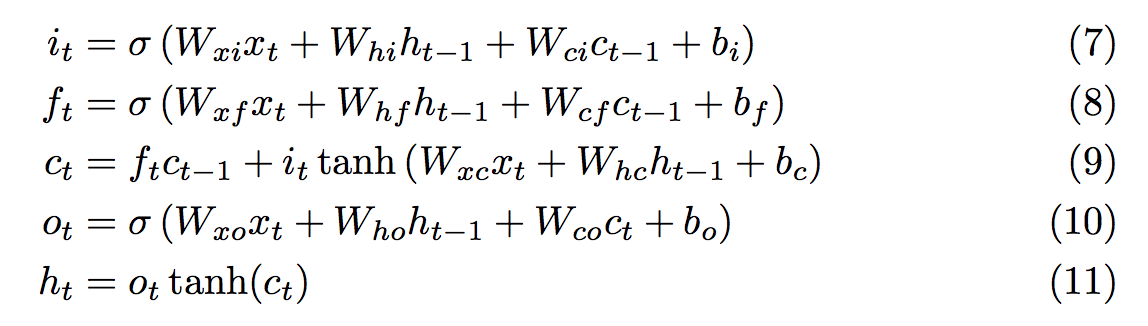 Solutions Proposed
Use another hidden state variable and experiment with more complex transition functions than h = tanh(W1h + W2x).
Read about LSTMs, GRUs, etc
Encode the sentences both from left-to-right and right-to-left using two RNNs and combine the final hidden states from each direction.
Read about Bidirectional RNNs (BiRNNs), BiLSTMs, BiGRUs
38
Bidirectional Recurrent Neural Network
<<verb>>
<<noun>>
<<pronoun>>
wants
the
cat
Solutions Proposed
Use another hidden state variable and experiment with more complex transition functions than h = tanh(W1h + W2x).
Read about LSTMs, GRUs, etc
Encode the sentences both from left-to-right and right-to-left using two RNNs and combine the final hidden states from each direction.
Read about Bidirectional RNNs (BiRNNs), BiLSTMs, BiGRUs
Stack RNNs, use an RNN that feeds its output states to another RNN and this second RNN outputs the final output states.
Stacked RNNs, or Deep RNNs.
40
Stacked Recurrent Neural Network
c
a
t
Stacked Bidirectional Recurrent Neural Network
c
a
t
Best Solution: Learning Attention Weights
43
RNNs – Sequence to score prediction
Classify
[English, German, Swiss German, Gaelic, Dutch, Afrikaans, Luxembourgish, Limburgish, other]
RNN
RNN
RNN
RNN
RNN
RNN
<START>
El
mundo
es
suficiente
no
RNNs for Text Generation (Auto-regressive)
is
world
<END>
not
enough
The
RNN
RNN
RNN
RNN
RNN
RNN
<START>
+ Noisevector
The
world
is
not
enough
RNNs for Machine Translation Seq-to-Seq
is
world
<END>
not
enough
The
RNN
RNN
RNN
RNN
RNN
RNN
The
world
is
not
enough
RNN
RNN
RNN
RNN
RNN
RNN
<START>
El
mundo
es
suficiente
no
RNNs for Machine Translation Seq-to-Seq
is
world
<END>
not
enough
The
Perhaps a better idea is to
compute the average h vector across all steps
and pass this to the decoder
RNN
RNN
RNN
RNN
RNN
RNN
The
world
is
not
enough
RNN
RNN
RNN
RNN
RNN
RNN
<START>
El
mundo
es
suficiente
no
RNNs for Machine Translation Seq-to-Seq
is
world
<END>
not
enough
The
Perhaps an even better idea is to
compute the average h vector across all steps
and pass this to the decoder at each time
step in the decoder!
RNN
RNN
RNN
RNN
RNN
RNN
The
world
is
not
enough
RNN
RNN
RNN
RNN
RNN
RNN
<START>
El
mundo
es
suficiente
no
RNNs for Machine Translation Seq-to-Seq
is
world
<END>
not
enough
The
Perhaps an even better idea is to
compute the average h vector across all steps
and pass this to the decoder at each time
step in the decoder but using a weighted average
with learned weights!!
RNN
RNN
RNN
RNN
RNN
RNN
The
world
is
not
enough
RNN
RNN
RNN
RNN
RNN
RNN
<START>
El
mundo
es
suficiente
no
RNNs for Machine Translation Seq-to-Seq
Only showing the third time step encoder-decoder connection
is
world
<END>
not
enough
The
Perhaps an even better idea is to
compute the average h vector across all steps
and pass this to the decoder at each time
step in the decoder but using a weighted average
with learned weights, and the weights are specific
for each time step!!!
RNN
RNN
RNN
RNN
RNN
RNN
The
world
is
not
enough
such that:
RNN
RNN
RNN
RNN
RNN
RNN
<START>
El
mundo
es
suficiente
no
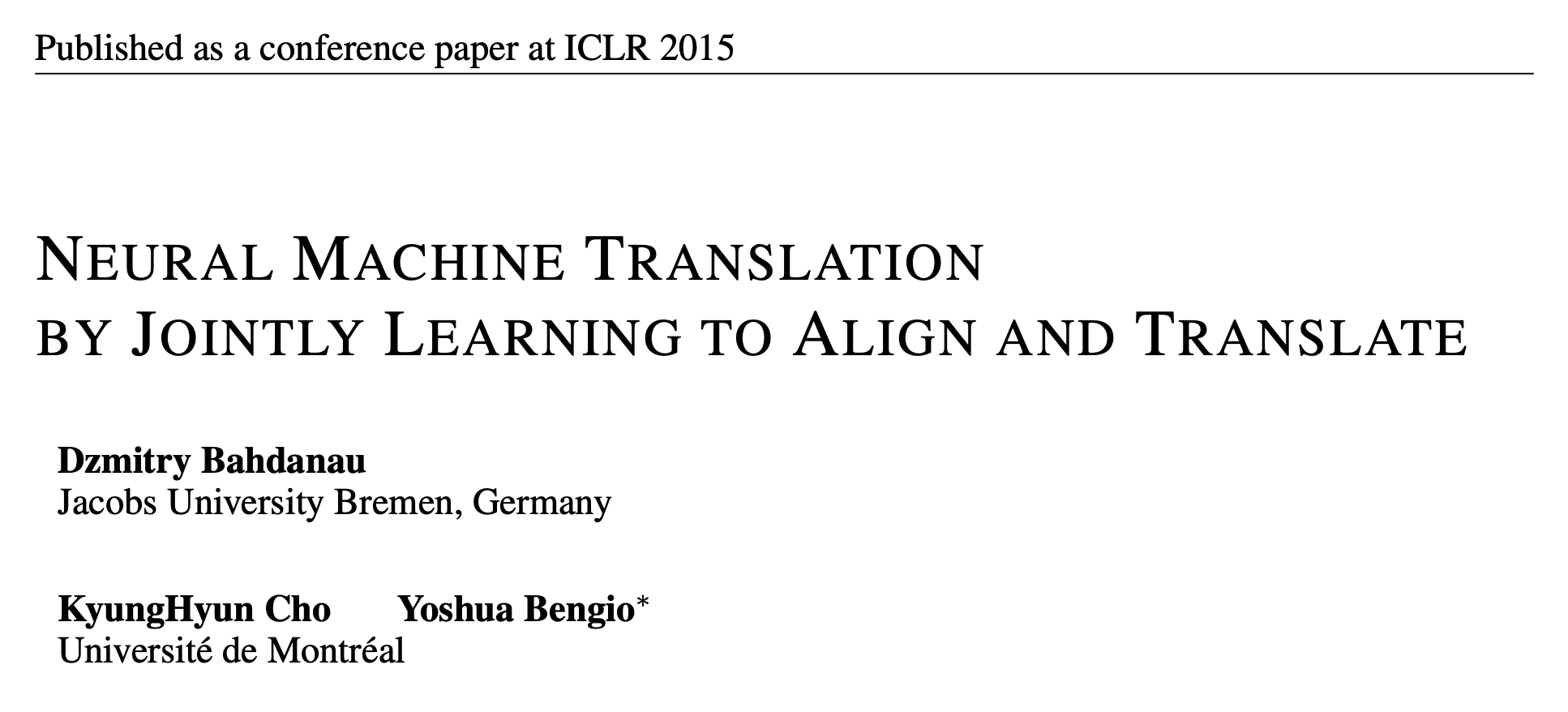 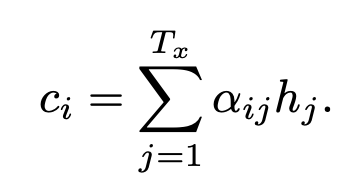 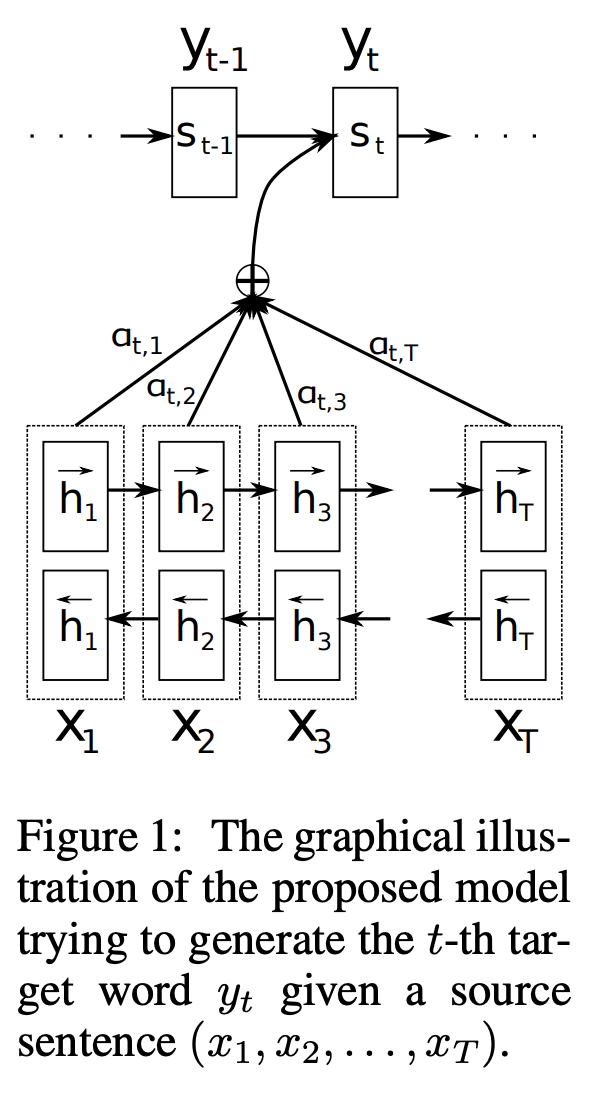 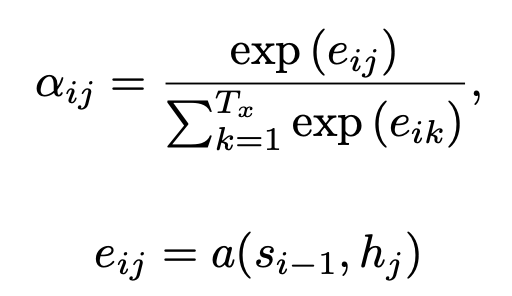 Let’s take a look at one of the first papers introducing this idea.
Let’s look at the Attention weights
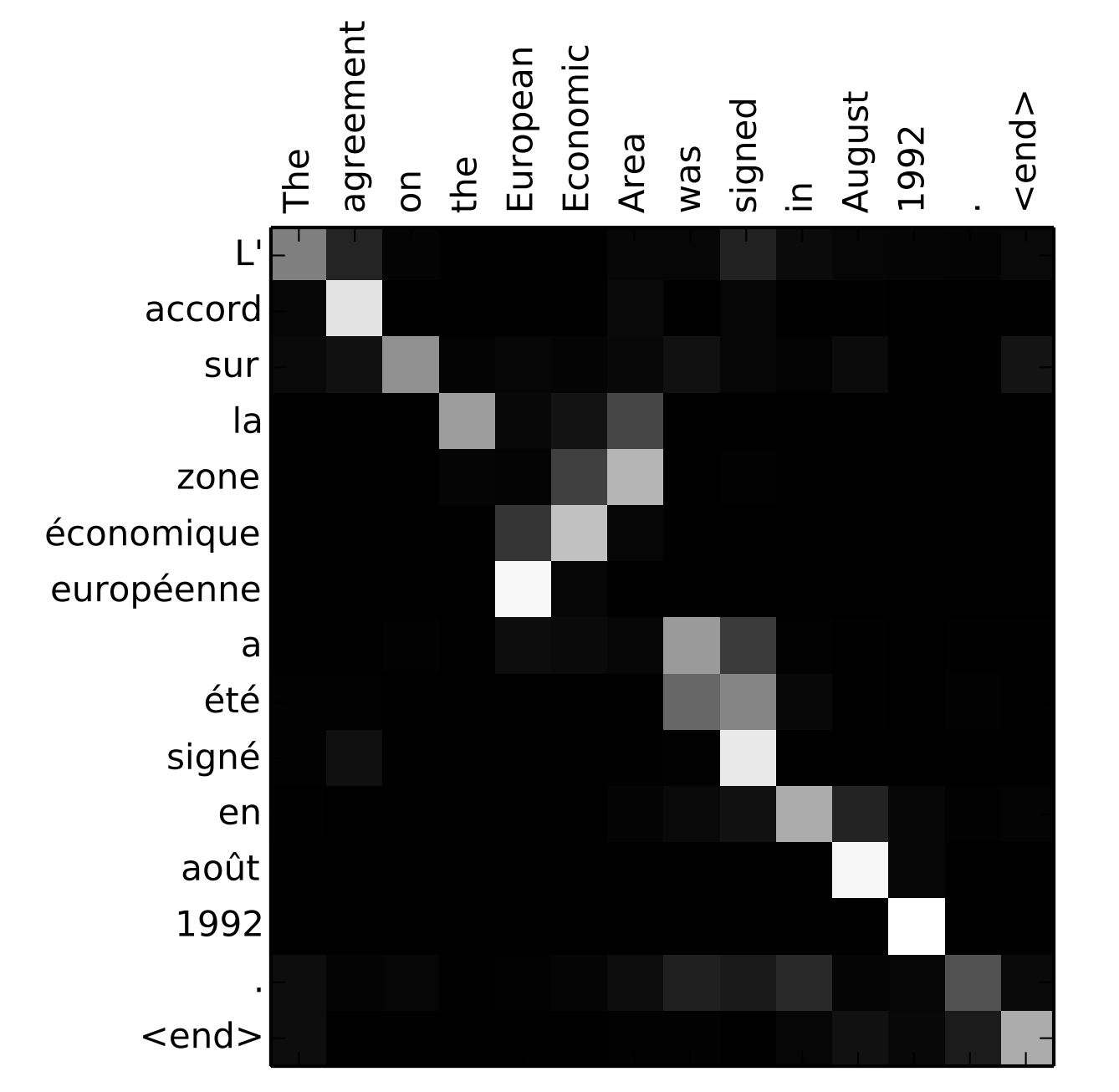 52
Transformers: Attention is All You Need
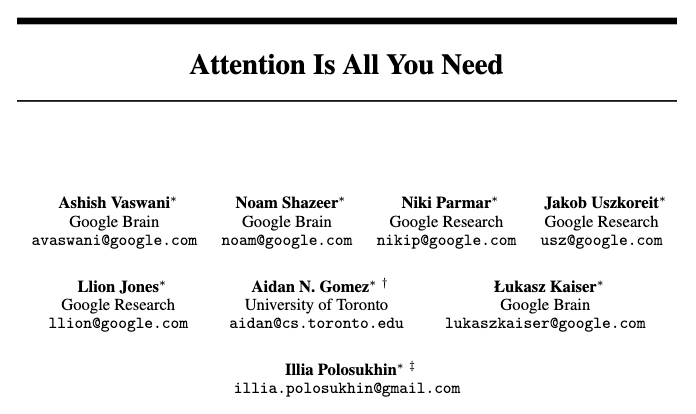 53
Attention is All you Need  (no RNNs)
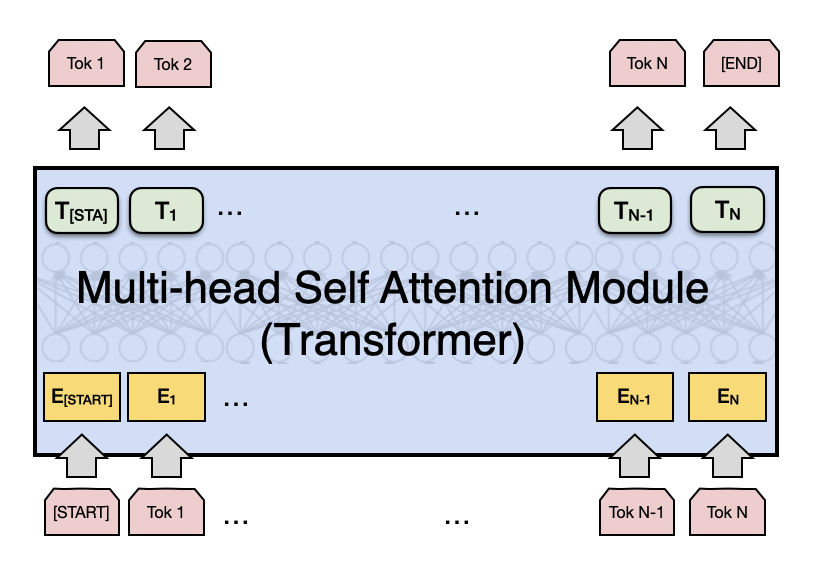 Vaswani et al. Attention is all you need
https://arxiv.org/abs/1706.03762
Decoder
Encoder
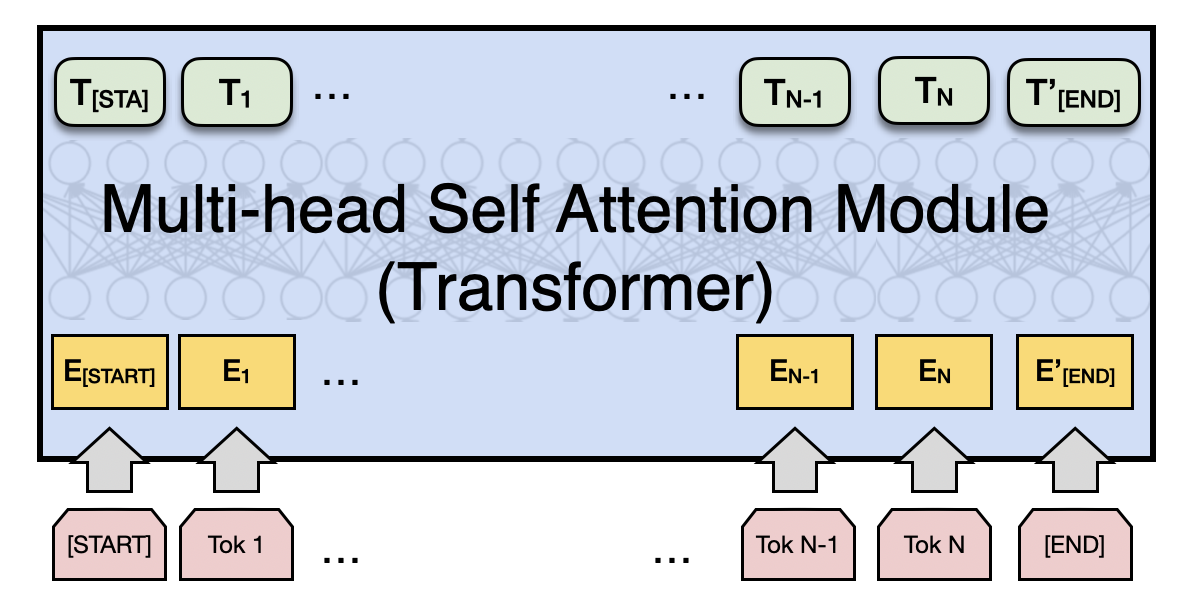 Fixed number of input tokens 
[but hey! we can always define a large enough length and add mask tokens]
Attention is All you Need  (no RNNs)
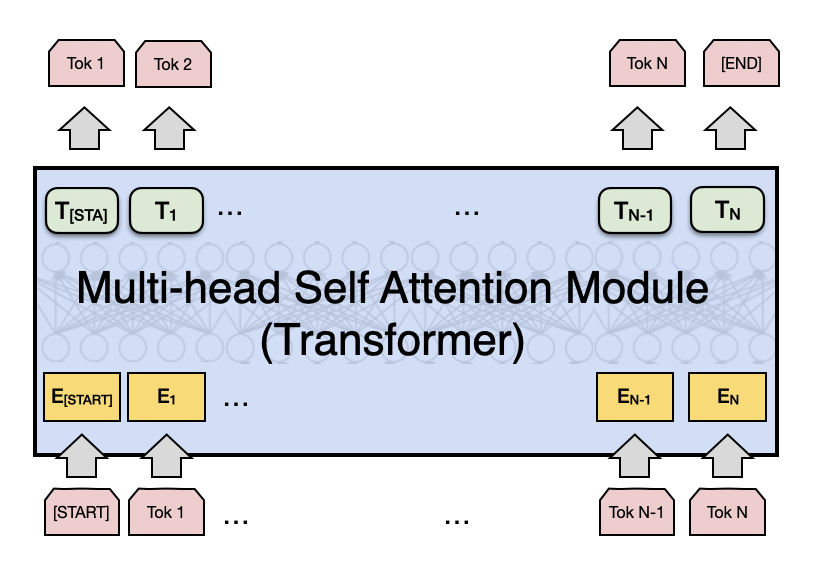 Vaswani et al. Attention is all you need
https://arxiv.org/abs/1706.03762
Decoder
Encoder
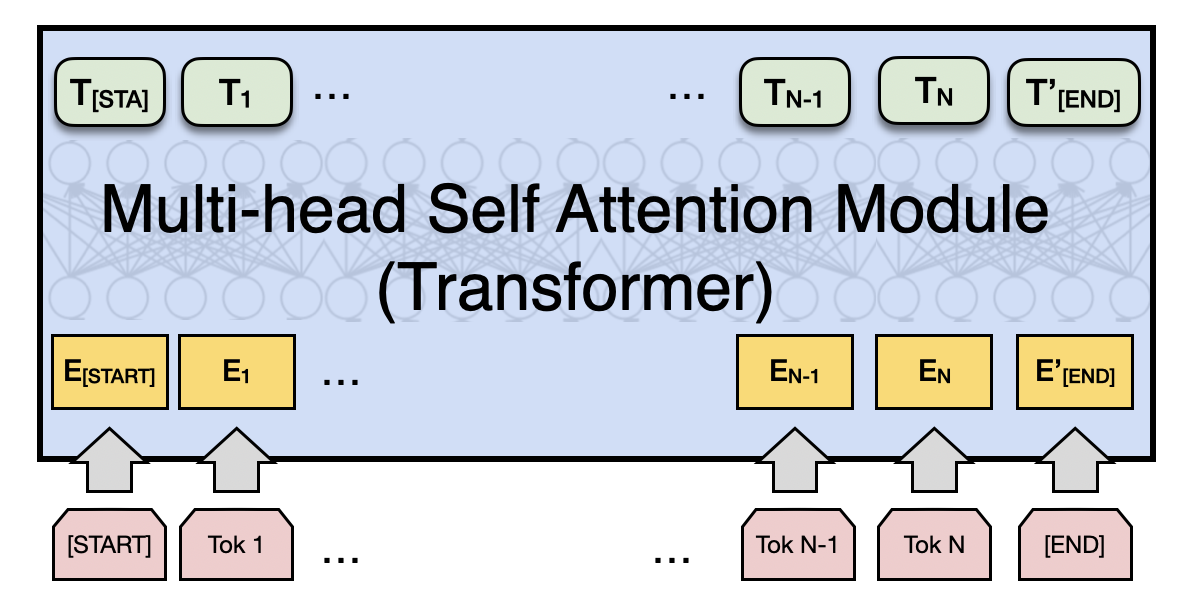 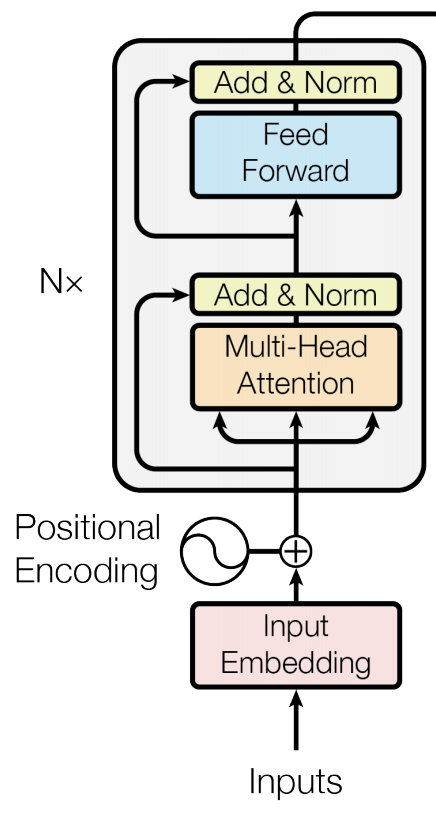 Fixed number of input tokens 
[but hey! we can always define a large enough length and add mask tokens]
Attention is All you Need  (no RNNs)
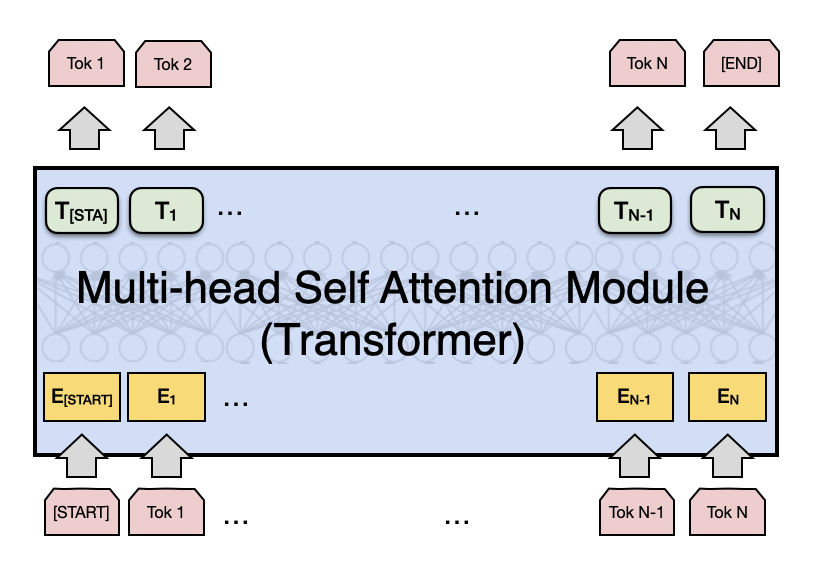 Vaswani et al. Attention is all you need
https://arxiv.org/abs/1706.03762
Decoder
Encoder
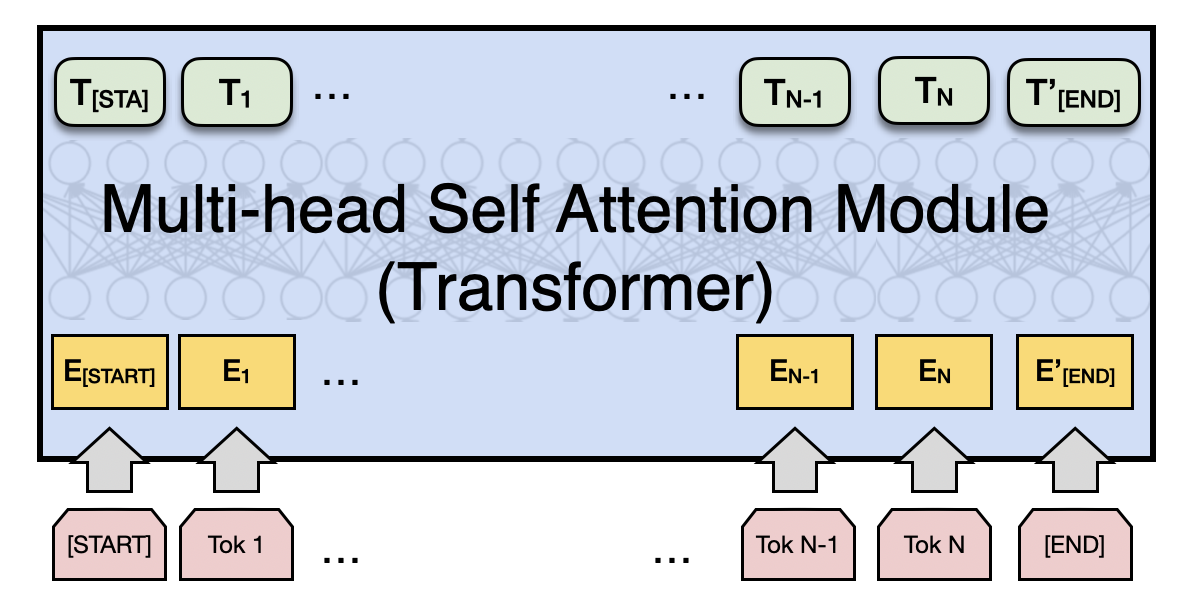 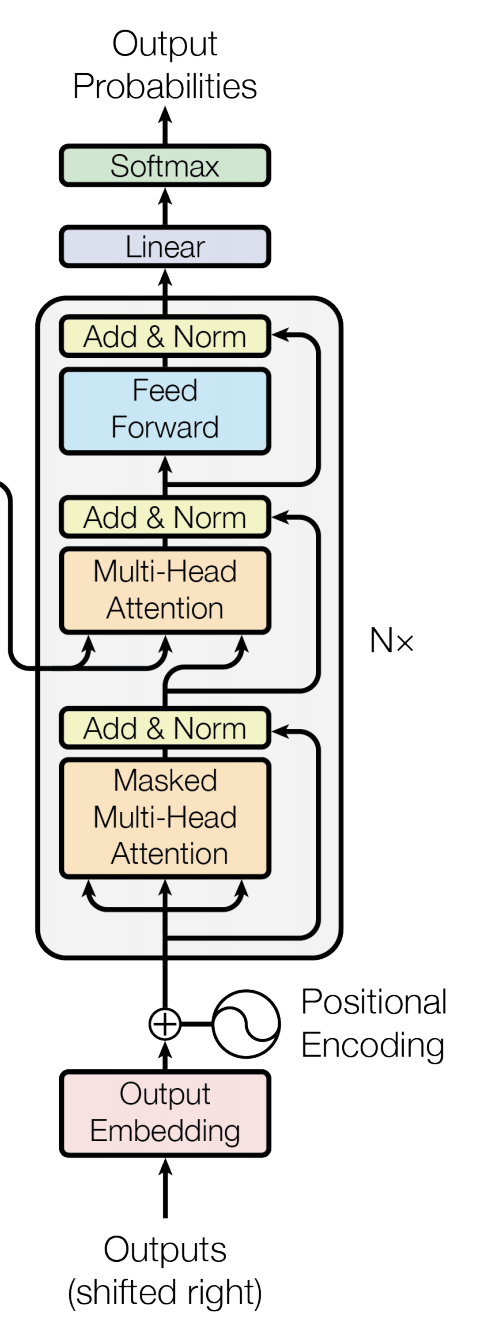 Fixed number of input tokens 
[but hey! we can always define a large enough length and add mask tokens]
We can also draw this as in the paper:
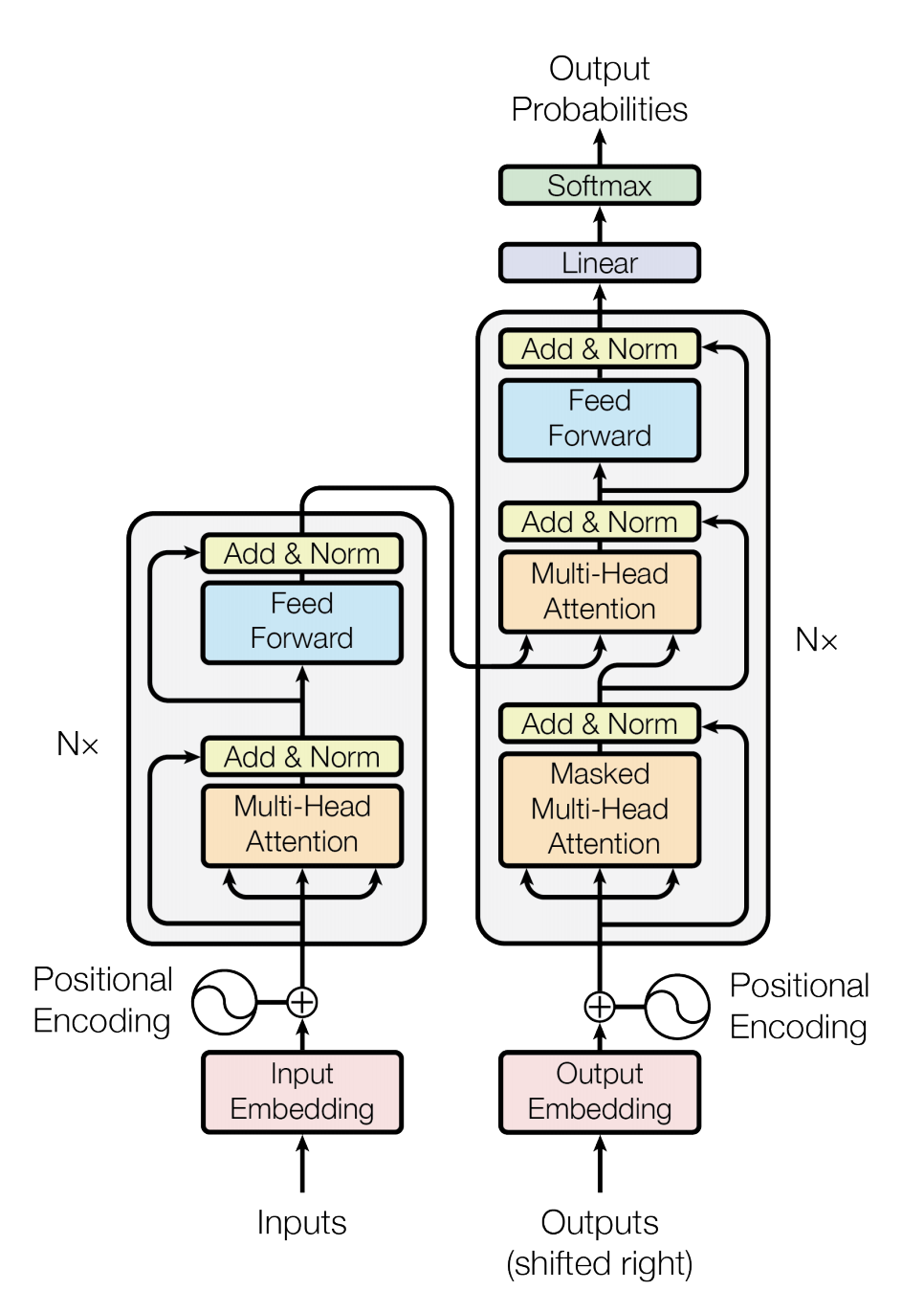 Vaswani et al. Attention is all you need
https://arxiv.org/abs/1706.03762
Regular Attention: + Scaling factor
Vaswani et al. Attention is all you need
https://arxiv.org/abs/1706.03762
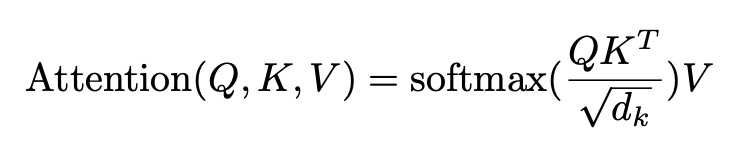 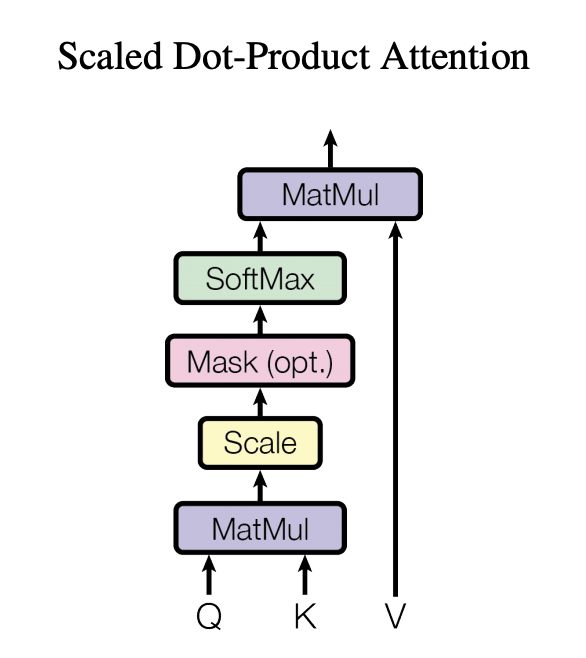 This is not unlike what we already used before
Only showing the third time step encoder-decoder connection
is
world
<END>
not
enough
The
V: those are h’s here
Q: those are h’s here
K: those are v’s here
RNN
RNN
RNN
RNN
RNN
RNN
The
world
is
not
enough
such that:
RNN
RNN
RNN
RNN
RNN
RNN
<START>
El
mundo
es
suficiente
no
Multi-head Attention: Do not settle for just one set of attention weights.
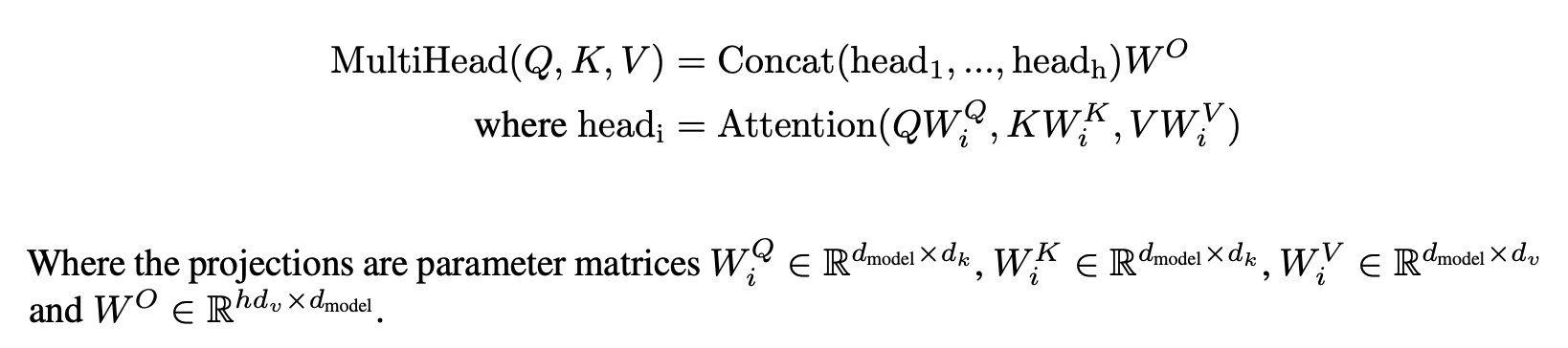 Vaswani et al. Attention is all you need
https://arxiv.org/abs/1706.03762
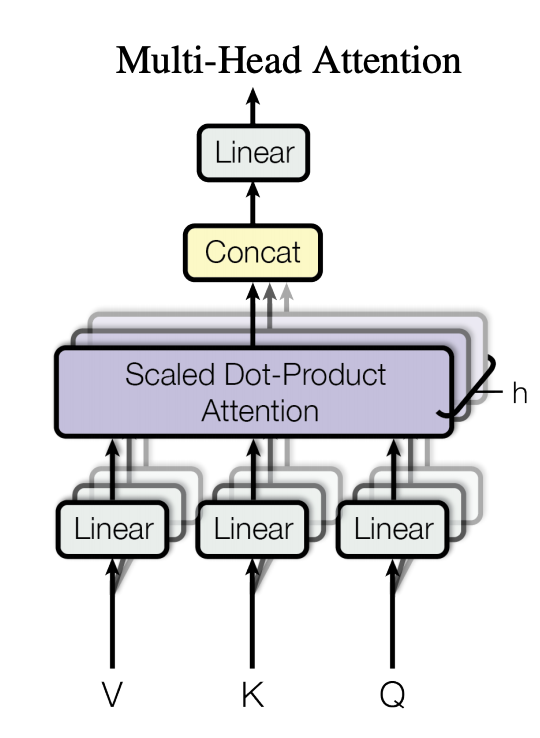 We can lose track of position since we are aggregating across all locations
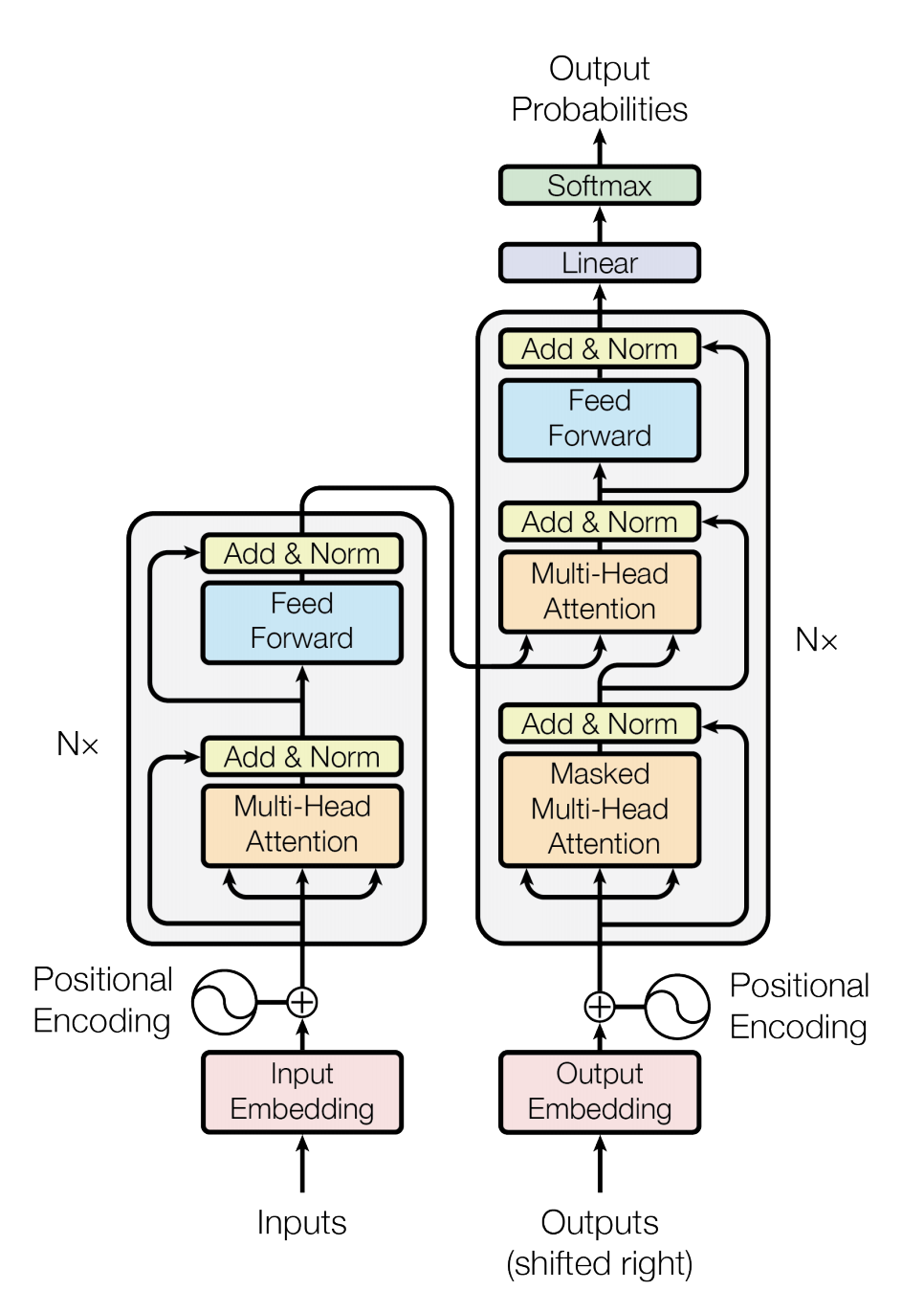 Vaswani et al. Attention is all you need
https://arxiv.org/abs/1706.03762
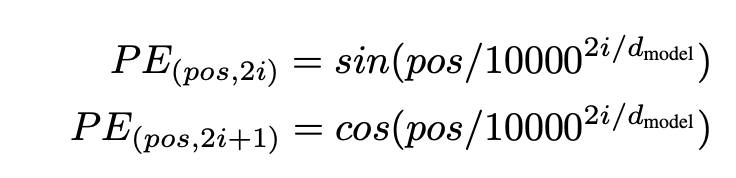 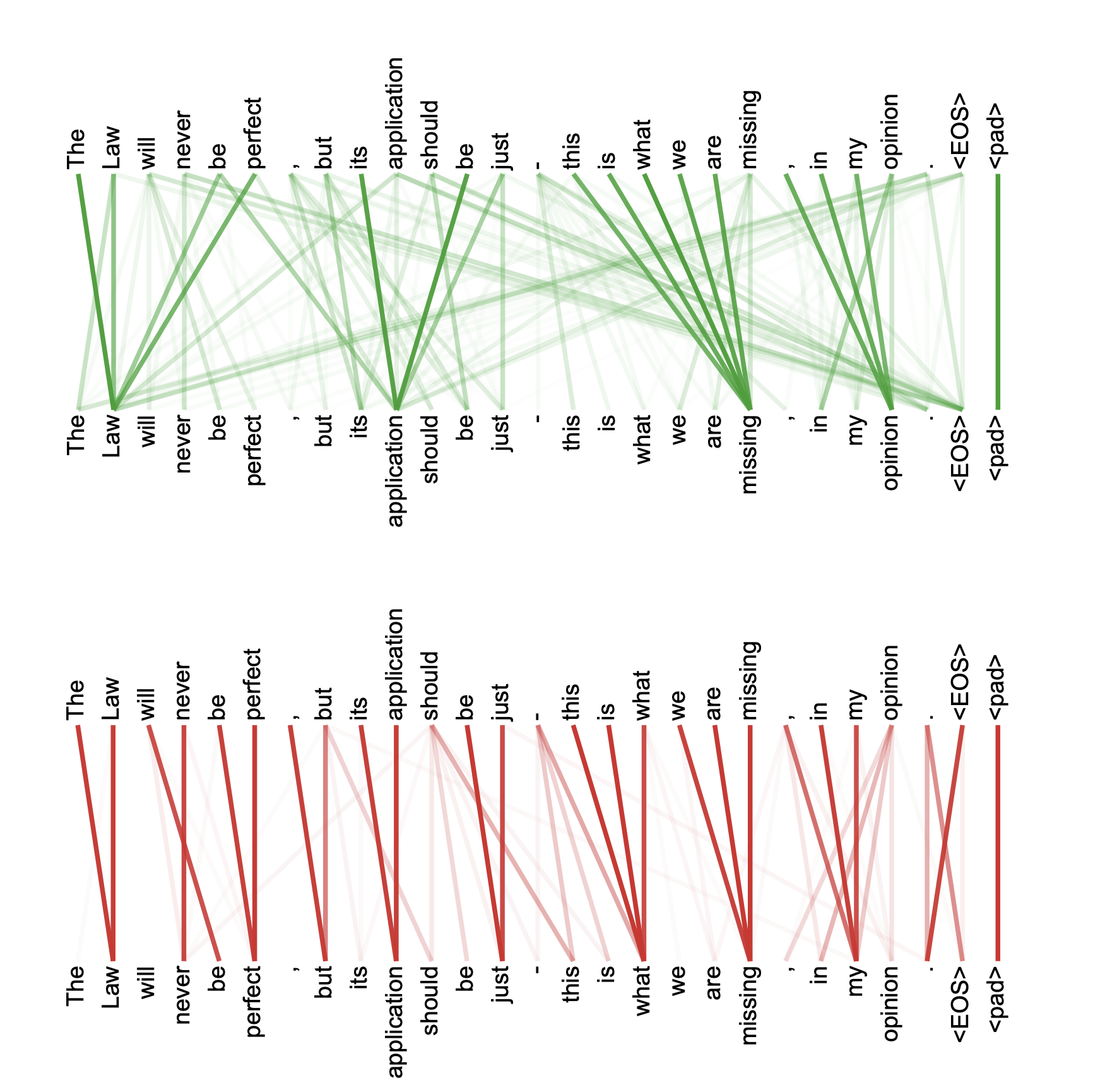 Multi-headedattention weights are harder to interpret obviously
62
The BERT Encoder Model
Devlin et al. BERT: Pre-training of Deep Bidirectional Transformers for Language Understanding .  https://arxiv.org/abs/1810.04805
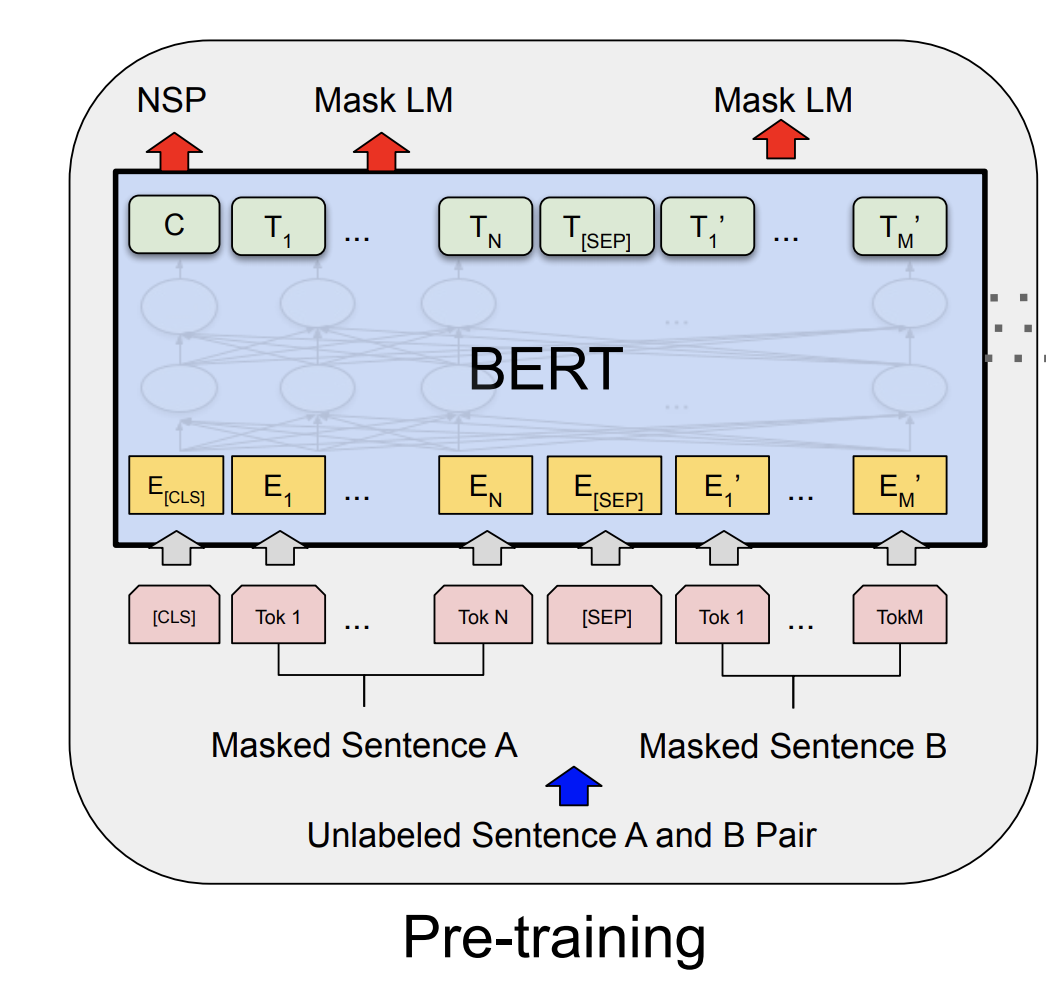 Important things to know
No decoder
Train the model to fill-in-the-blank by masking some of the input tokens and trying to recover the full sentence.
The input is not one sentence but two sentences separated by a [SEP] token.

Also try to predict whether these two input sentences are consecutive or not.
63
The BERT Encoder Model
Devlin et al. BERT: Pre-training of Deep Bidirectional Transformers for Language Understanding .  https://arxiv.org/abs/1810.04805
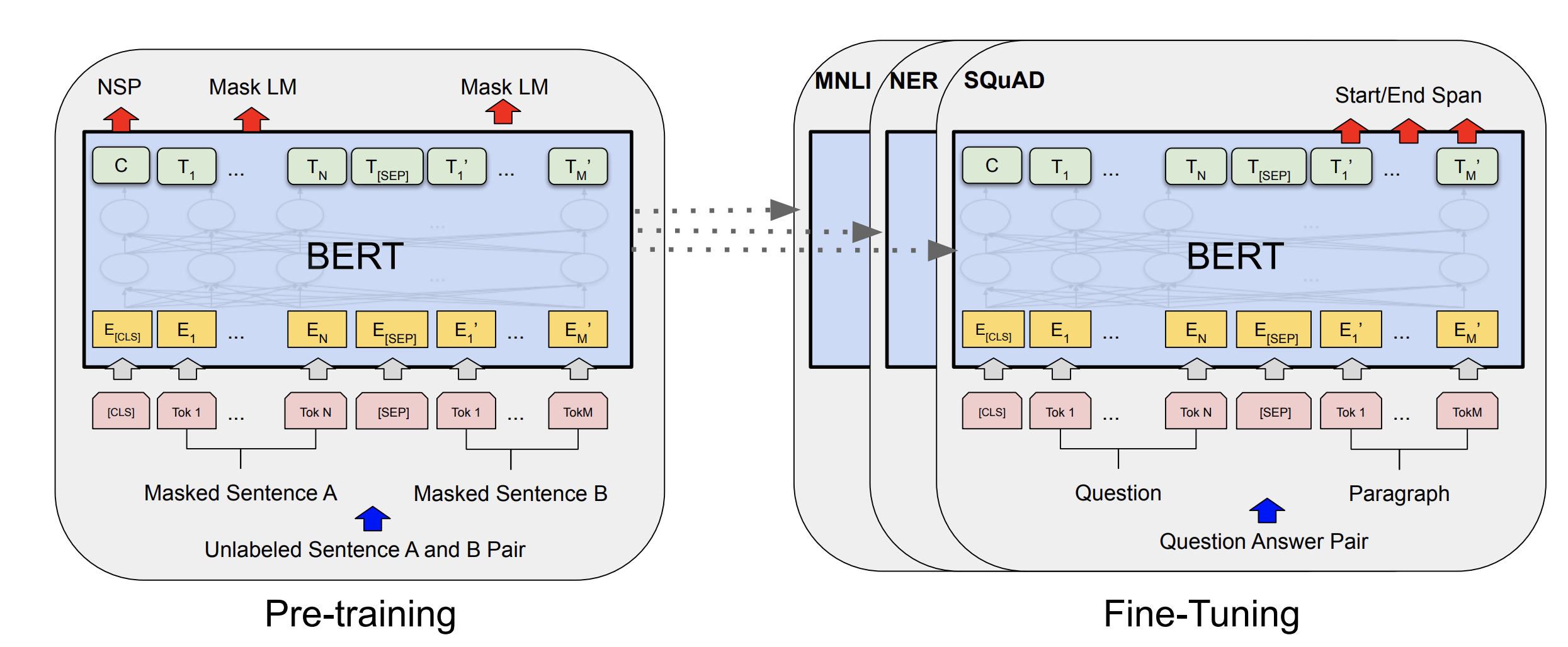 64
The BERT Encoder-only Model
Devlin et al. BERT: Pre-training of Deep Bidirectional Transformers for Language Understanding .  https://arxiv.org/abs/1810.04805
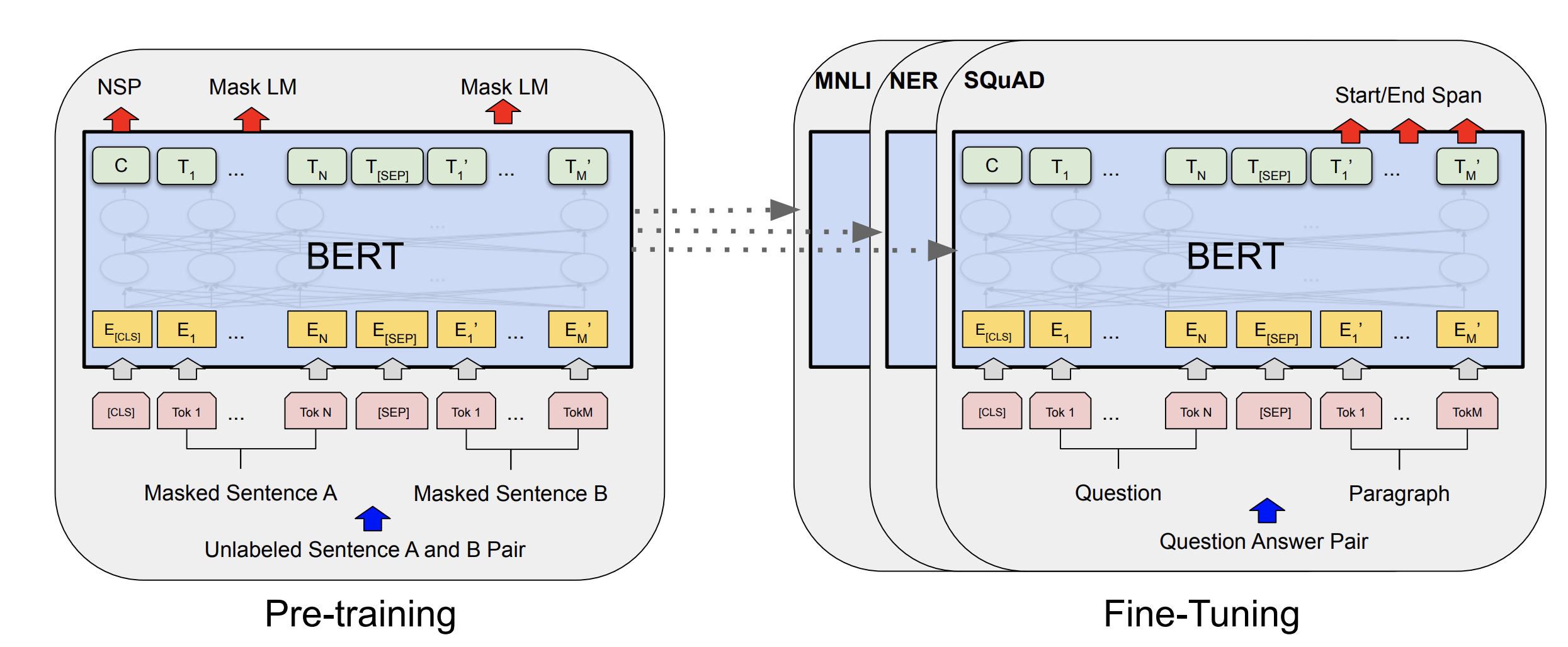 65
The T5 Encoder-Decoder Model
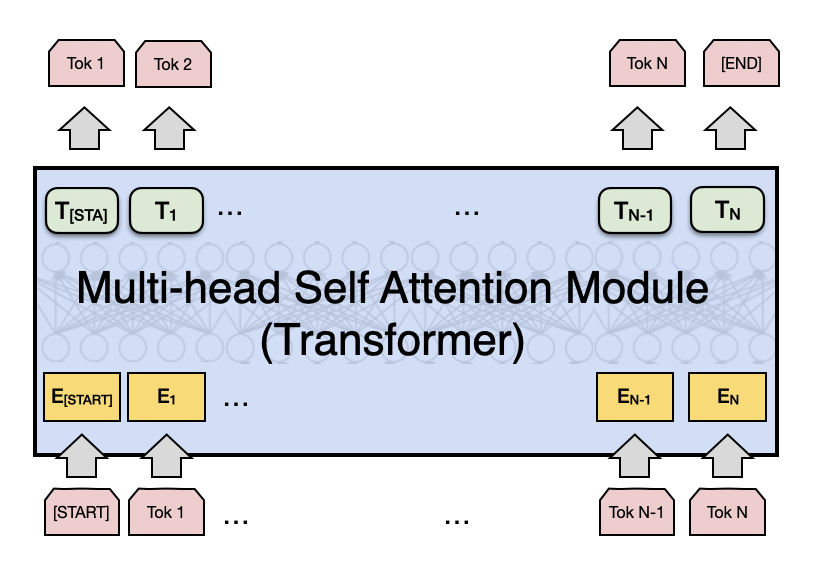 Decoder
Encoder
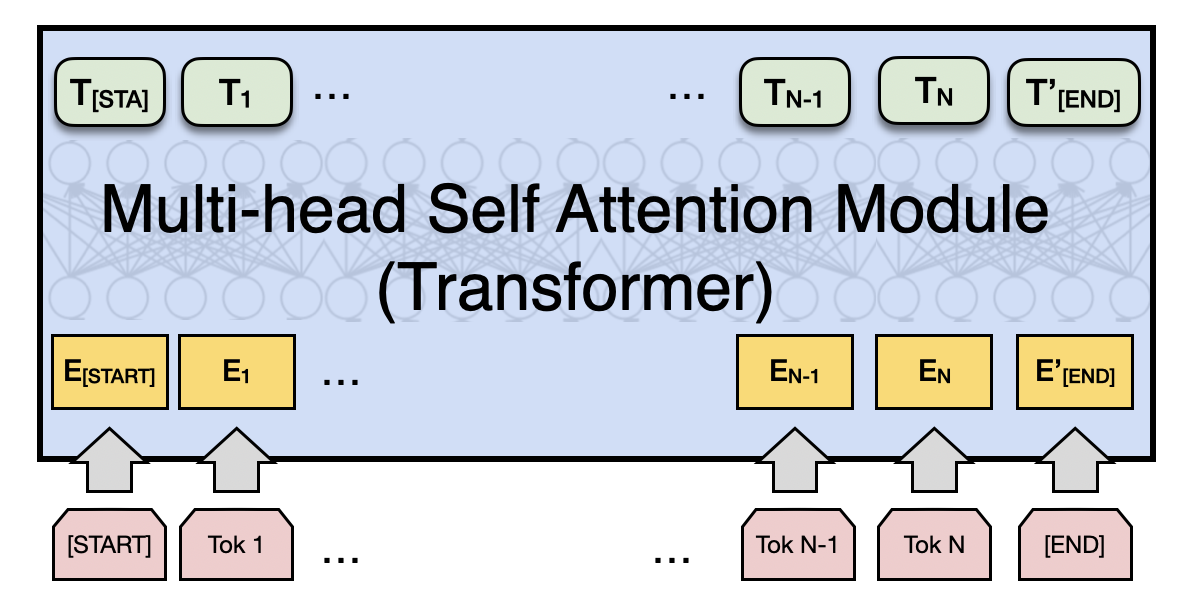 The GPT-2, GPT-3 Decoder-only Model
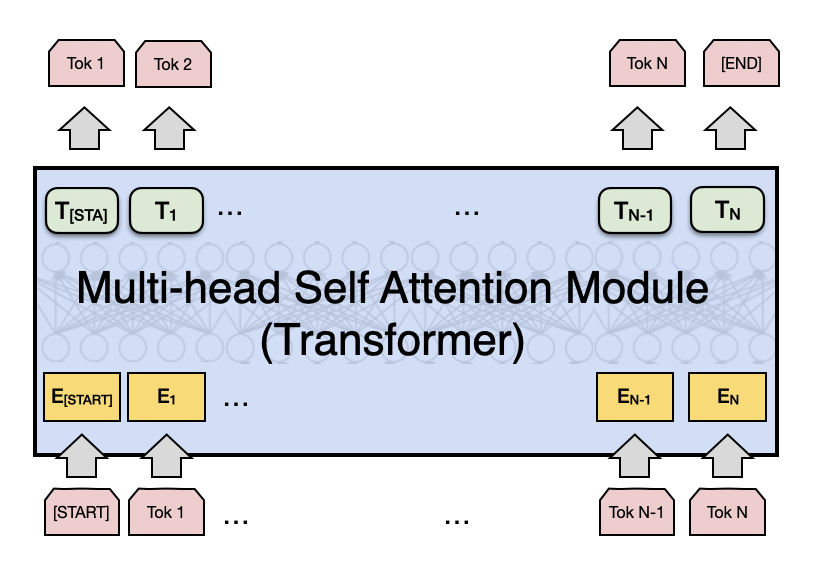 Decoder
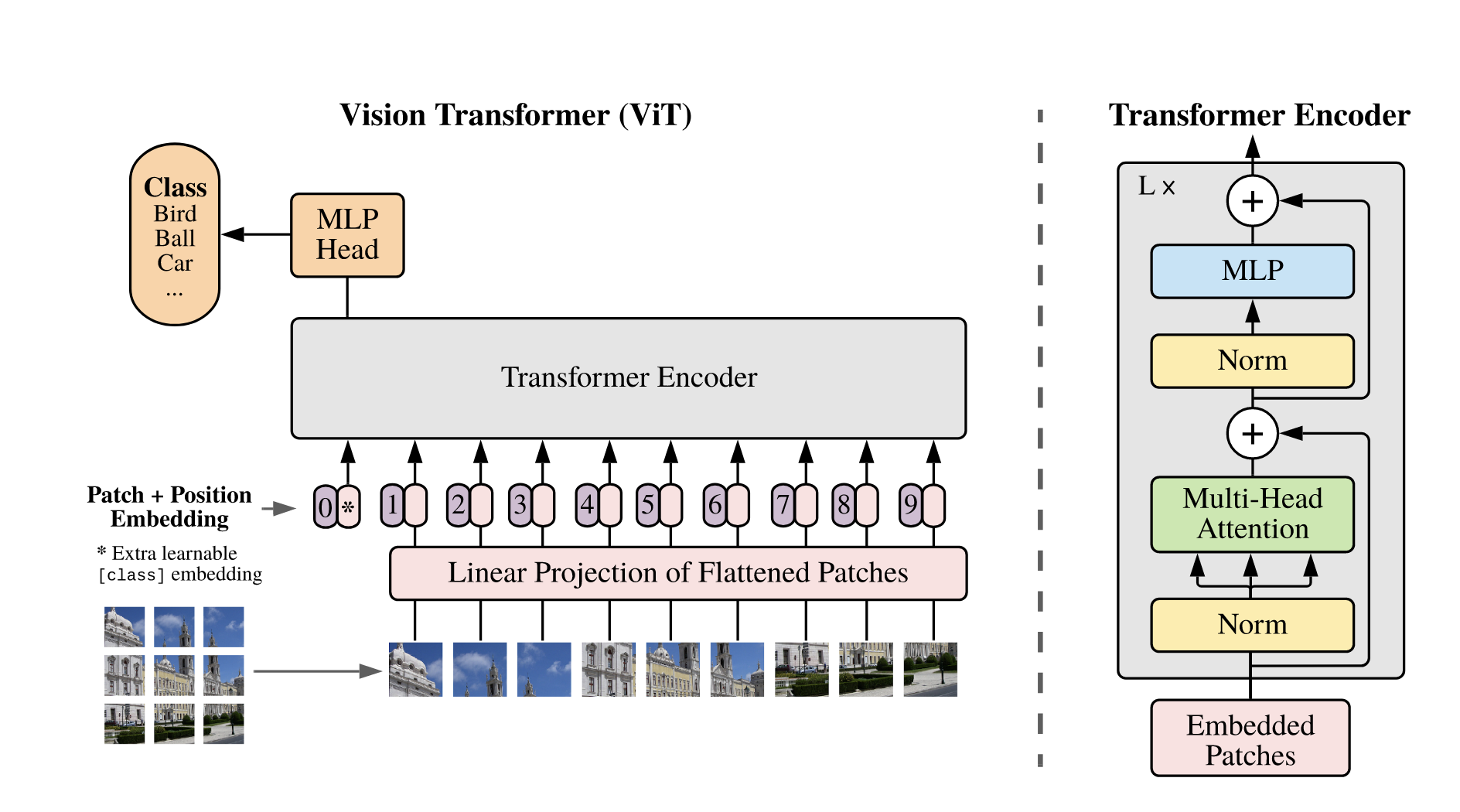 Vision Transformers
https://arxiv.org/abs/2010.11929
An Image is Worth 16x16 Words: Transformers for Image Recognition at Scale
Alexey Dosovitskiy, Lucas Beyer, Alexander Kolesnikov, Dirk Weissenborn, Xiaohua Zhai, Thomas Unterthiner, Mostafa Dehghani, Matthias Minderer, Georg Heigold, Sylvain Gelly, Jakob Uszkoreit, Neil Houlsby
68
The CLIP Model
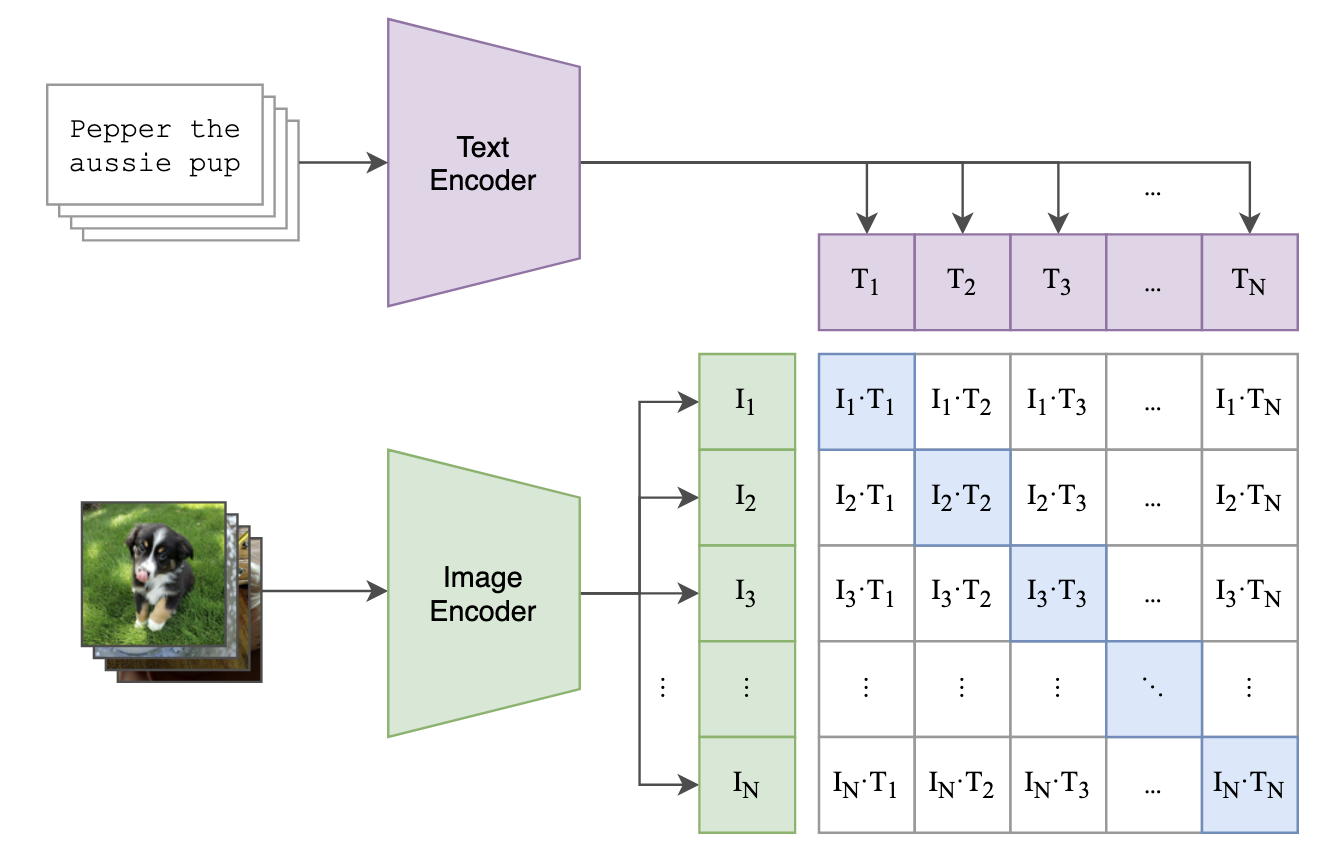 https://arxiv.org/abs/2103.00020
Learning Transferable Visual Models From Natural Language Supervision
Alec Radford, Jong Wook Kim, Chris Hallacy, Aditya Ramesh, Gabriel Goh, Sandhini Agarwal, Girish Sastry, Amanda Askell, Pamela Mishkin, Jack Clark, Gretchen Krueger, Ilya Sutskever
69
The CLIP Model
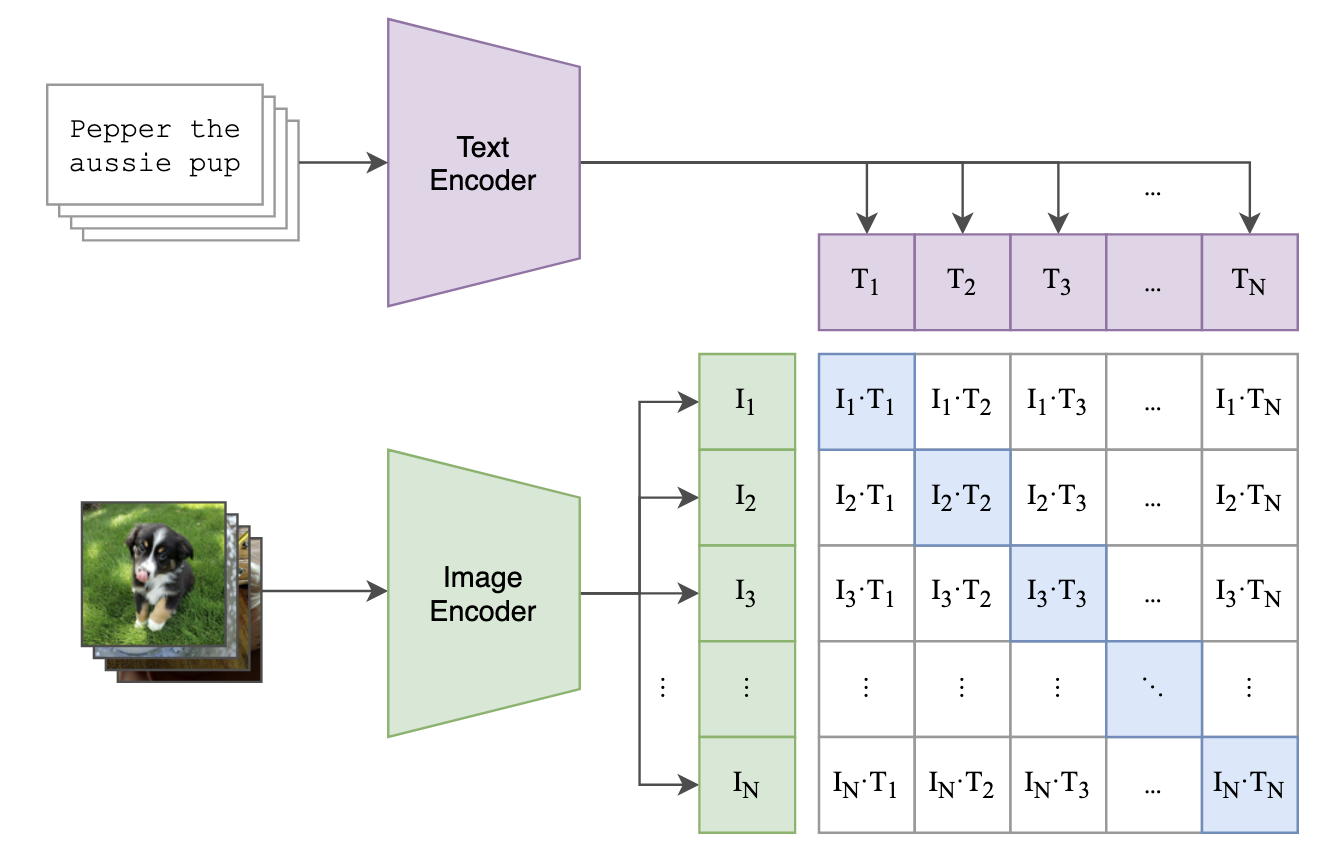 https://arxiv.org/abs/2103.00020
Learning Transferable Visual Models From Natural Language Supervision
Alec Radford, Jong Wook Kim, Chris Hallacy, Aditya Ramesh, Gabriel Goh, Sandhini Agarwal, Girish Sastry, Amanda Askell, Pamela Mishkin, Jack Clark, Gretchen Krueger, Ilya Sutskever
70
Questions?
71